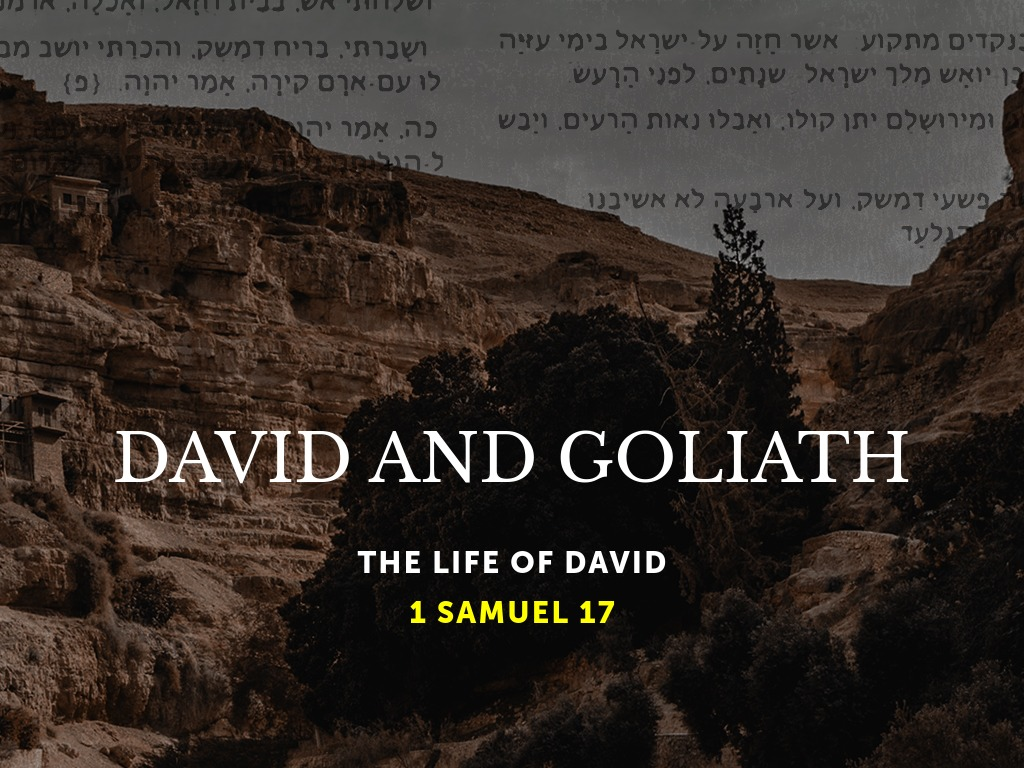 David and Goliath:1 Samuel 17
A King to Fight Our Battles For Us?               1 Sam. 17:1-23
What the people wanted. 1 Sam. 8:19-20
Goliath, openly reproaching the people of God. 1 Sam. 17:8-11
David is off shepherding and running supplies. 1 Sam. 17:12-15
David hears Goliath reproaching God’s people. 1 Sam. 17:16, 22-23 (cf. 13:14)
David and Goliath:1 Samuel 17
Who Is This Philistine who Insults God?      1 Sam. 17:24-40
Saul’s looking for someone to do his job.  1 Sam. 17:24-25
David is looking to do God’s will.                       1 Sam. 17:26-30 (cf. Deut. 20:1-4)
It’s not possible! Yes it is!                                         1 Sam. 17:31-40
David and Goliath:1 Samuel 17
God Does Not Save By Sword or Spear:       1 Sam. 17:41-58
Is this the best?                                                      1 Sam. 17:41-44
All will know that Yahweh is God this day. 1 Sam. 17:45-47
Who is this young man?                                         1 Sam. 17:48-58